Question BGM
$200
Thực vật và động vật được con người sử dụng để
 làm gì ?
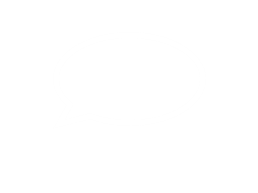 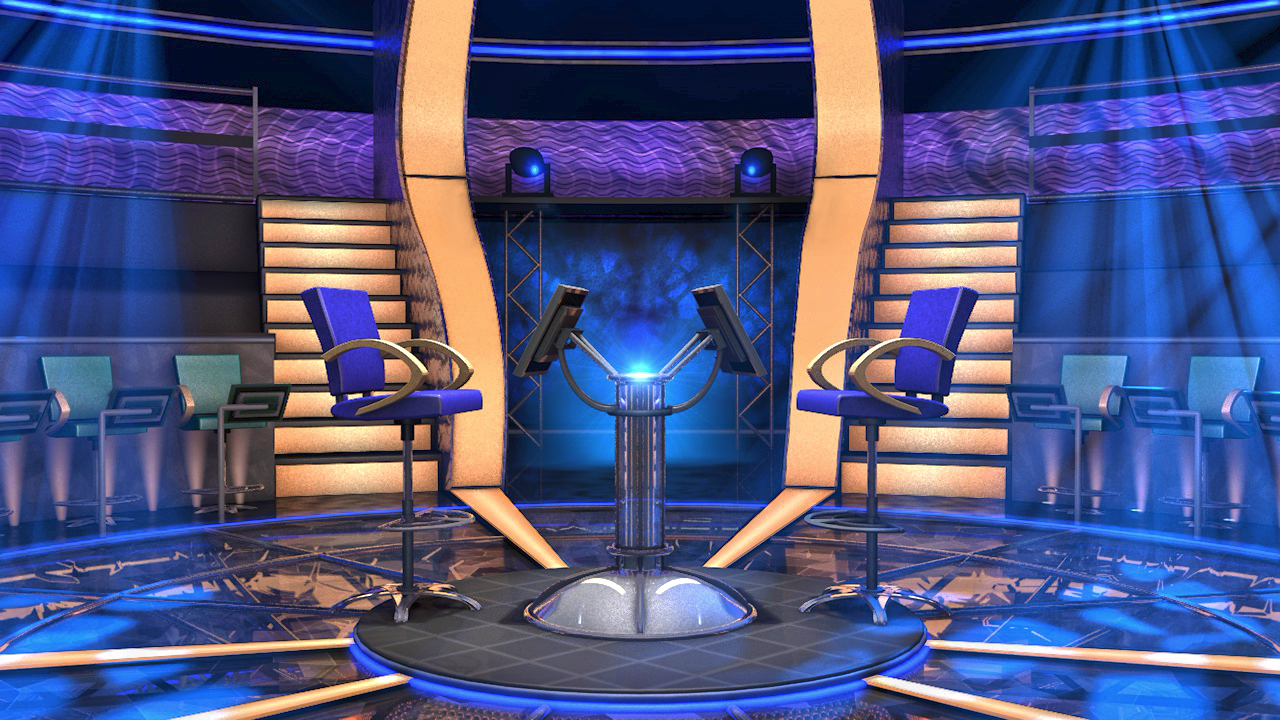 Q Select
$1,000,000
$500,000
Q Right
$250,000
CLOSE
$100,000
Q Wrong
$50,000
00
IS THAT YOUR FINAL ANSWER?
$25,000
START
TIMER
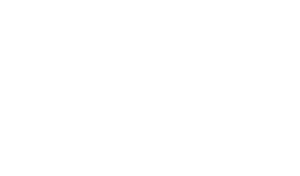 $16,000
YES
NO
$8,000
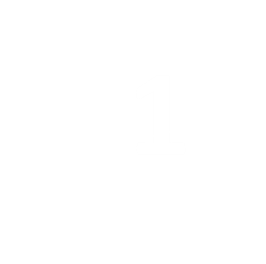 $4,000
END
$2,000
$1,000
$500
Làm đồ uống
Làm thức ăn
$300
A
B
1
2
$200
Làm thức ăn, đồ uống
Làm mỹ phẩm
$100
D
C
Bắt đầu
CORRECT ANSWER
END
CONTINUE
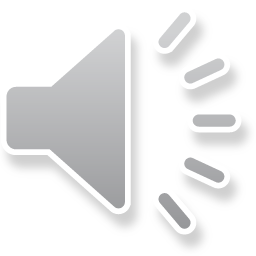